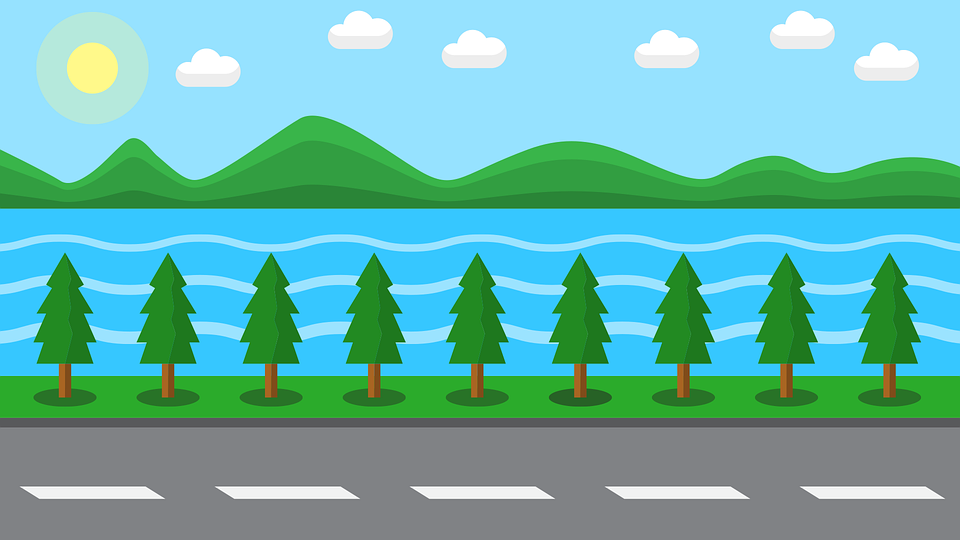 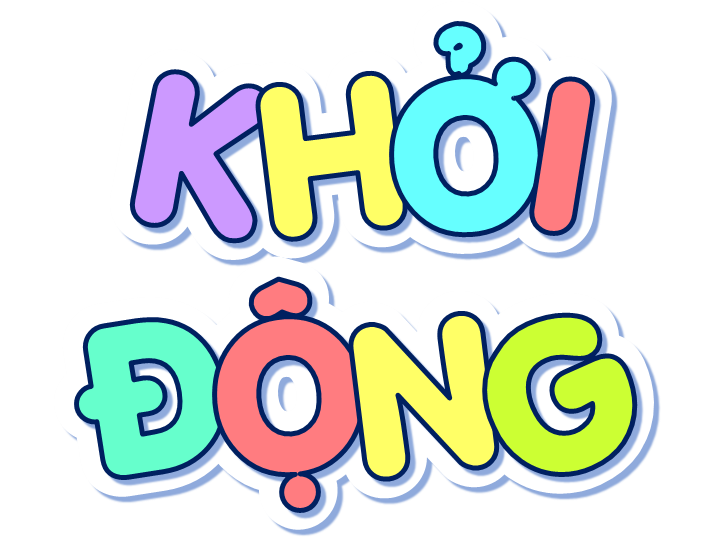 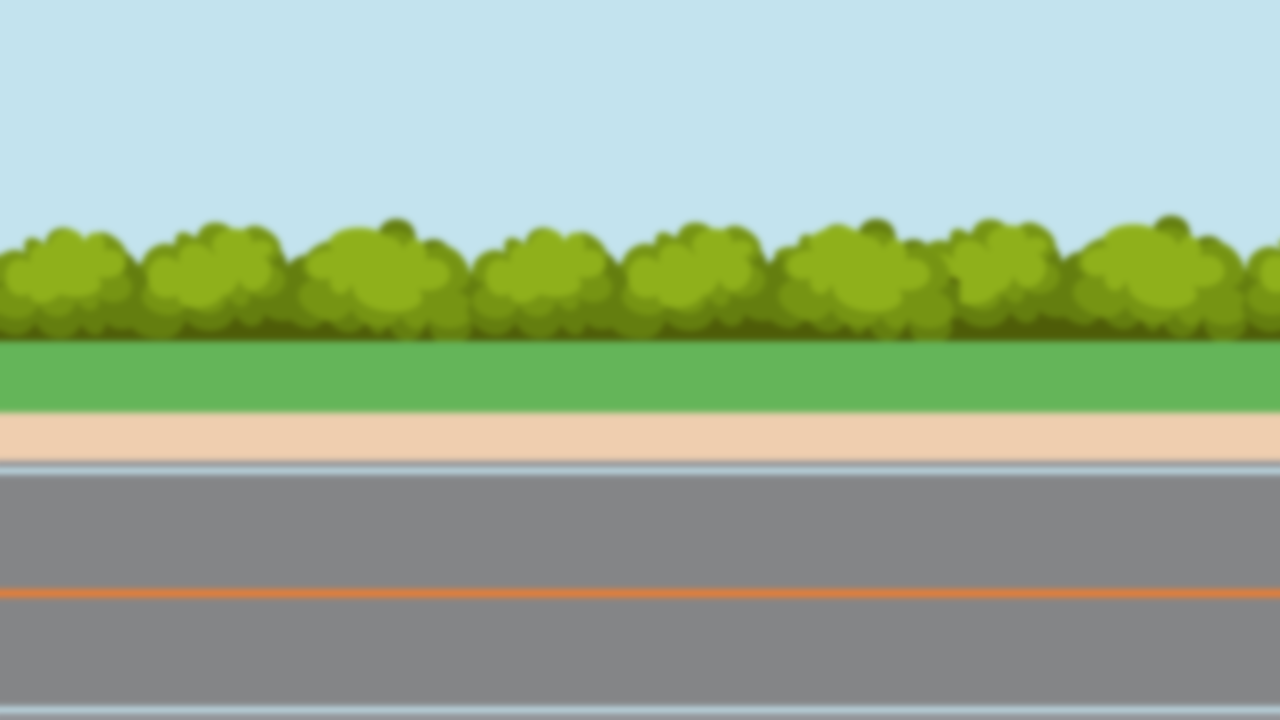 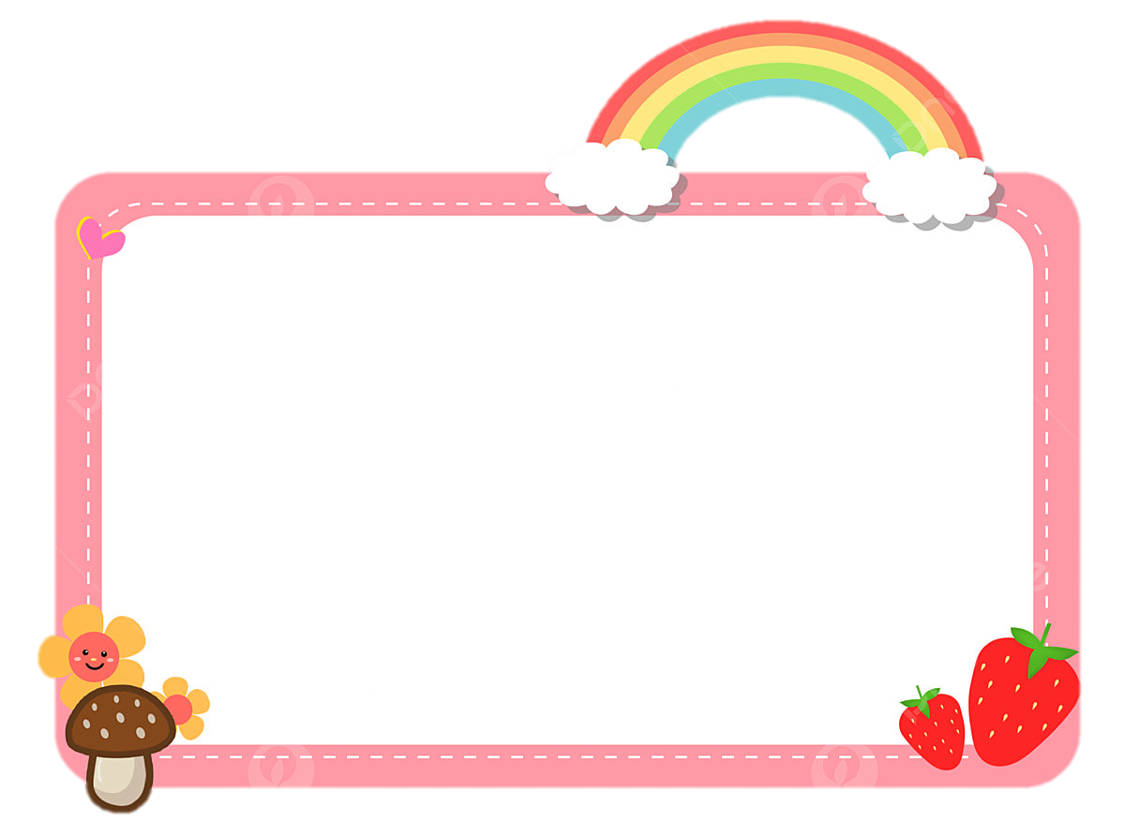 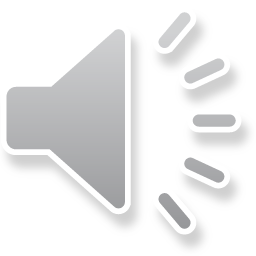 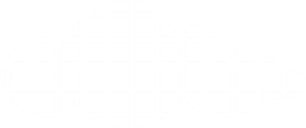 XE BUÝT ĐẾN RỒI
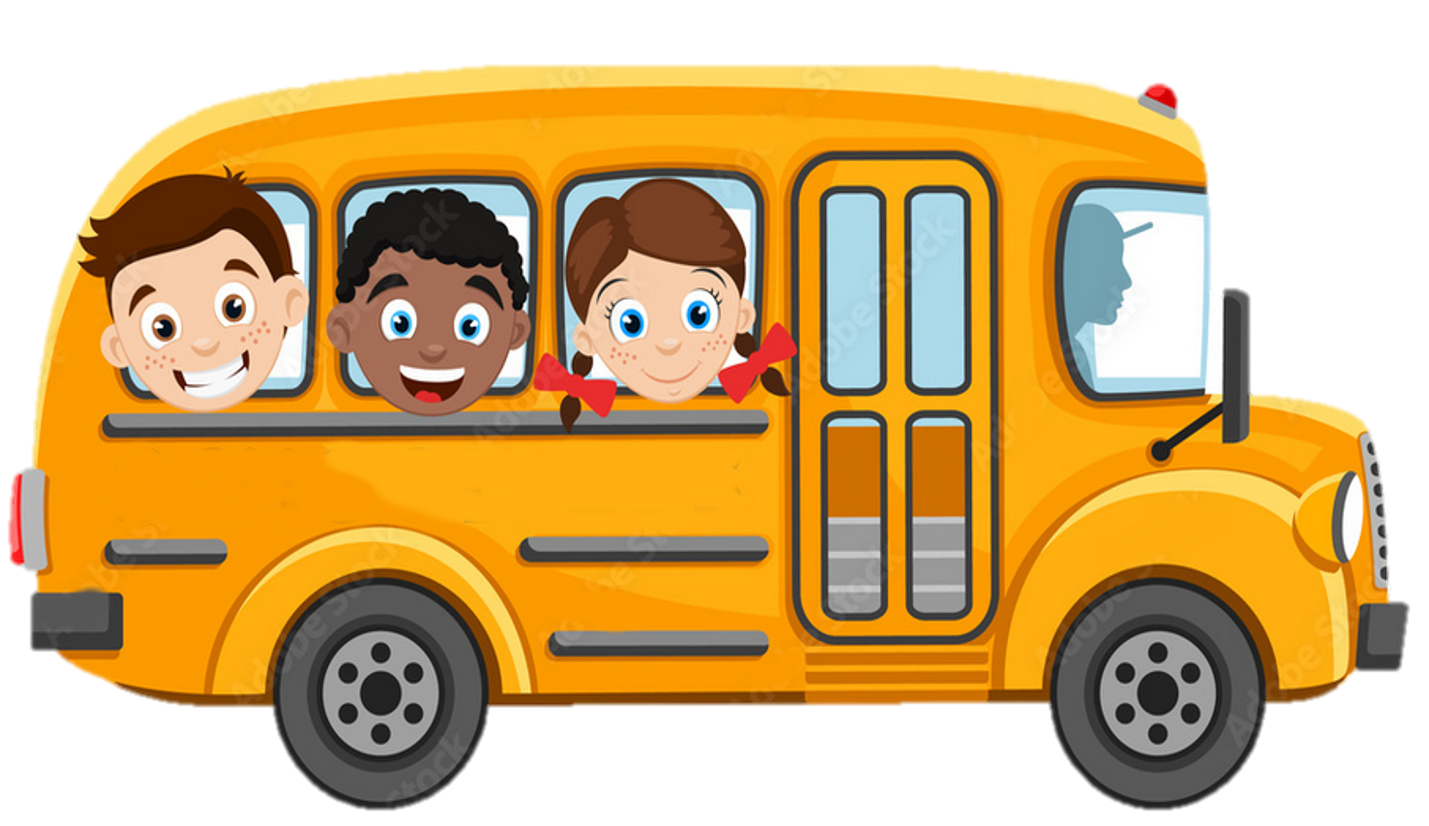 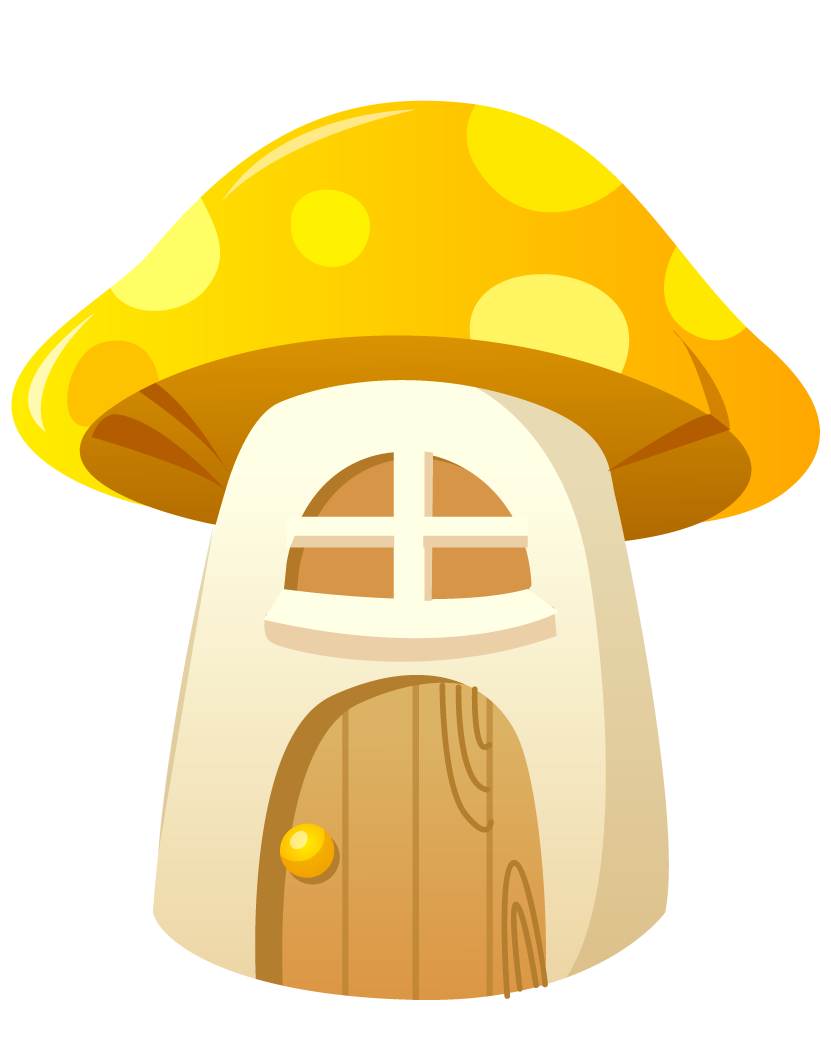 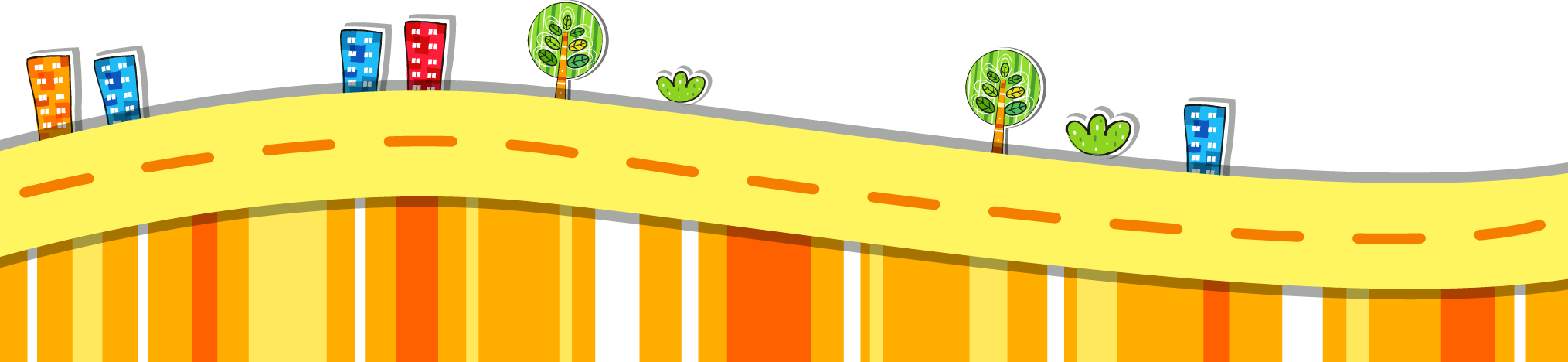 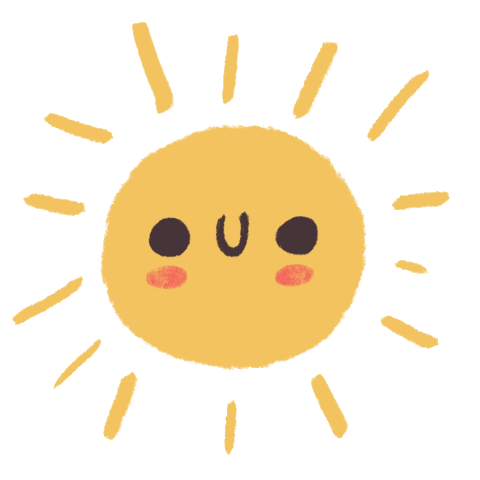 Kết quả của phép tính:
32 620 x 2 =
?
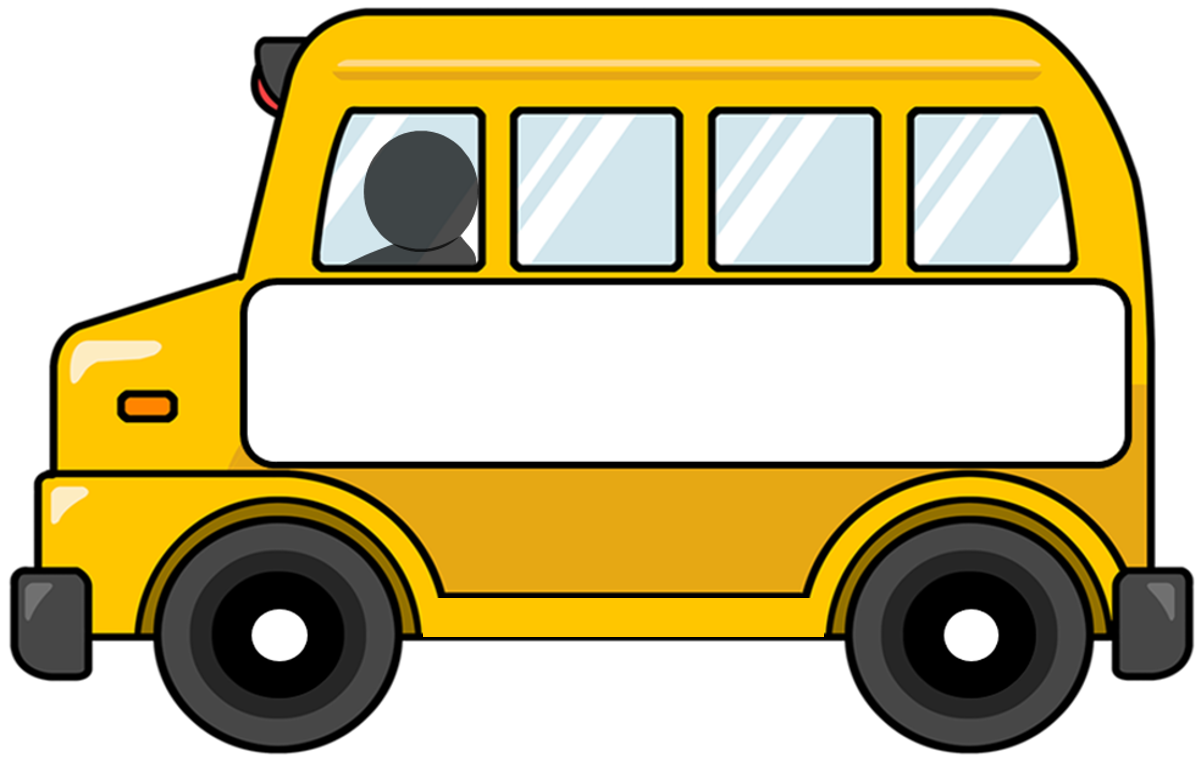 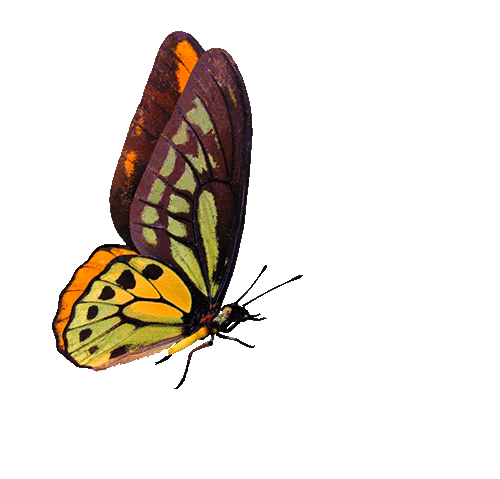 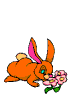 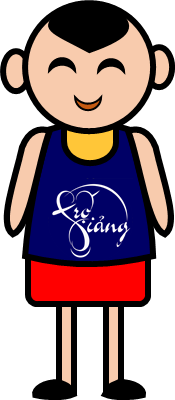 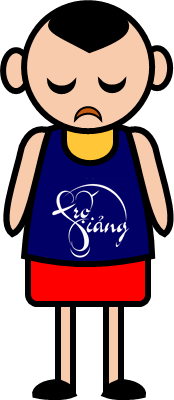 Đáp án: 65240
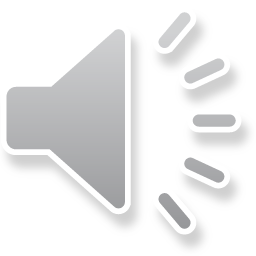 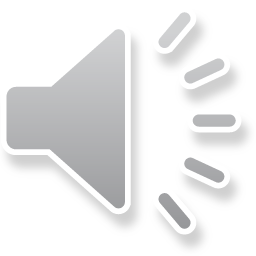 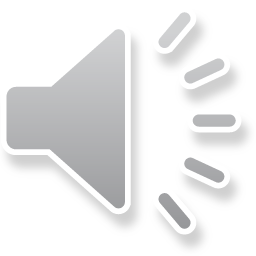 RIGHT
WRONG
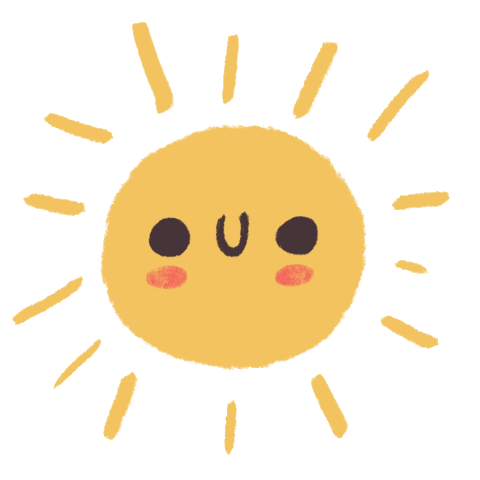 Việt mua 4 quyển vở mỗi quyển 10 000 đồng, Việt đưa cho cô bán hàng tờ 50 000 đồng. Hỏi cô bán hàng trả lại cho Việt bao nhiêu tiền?
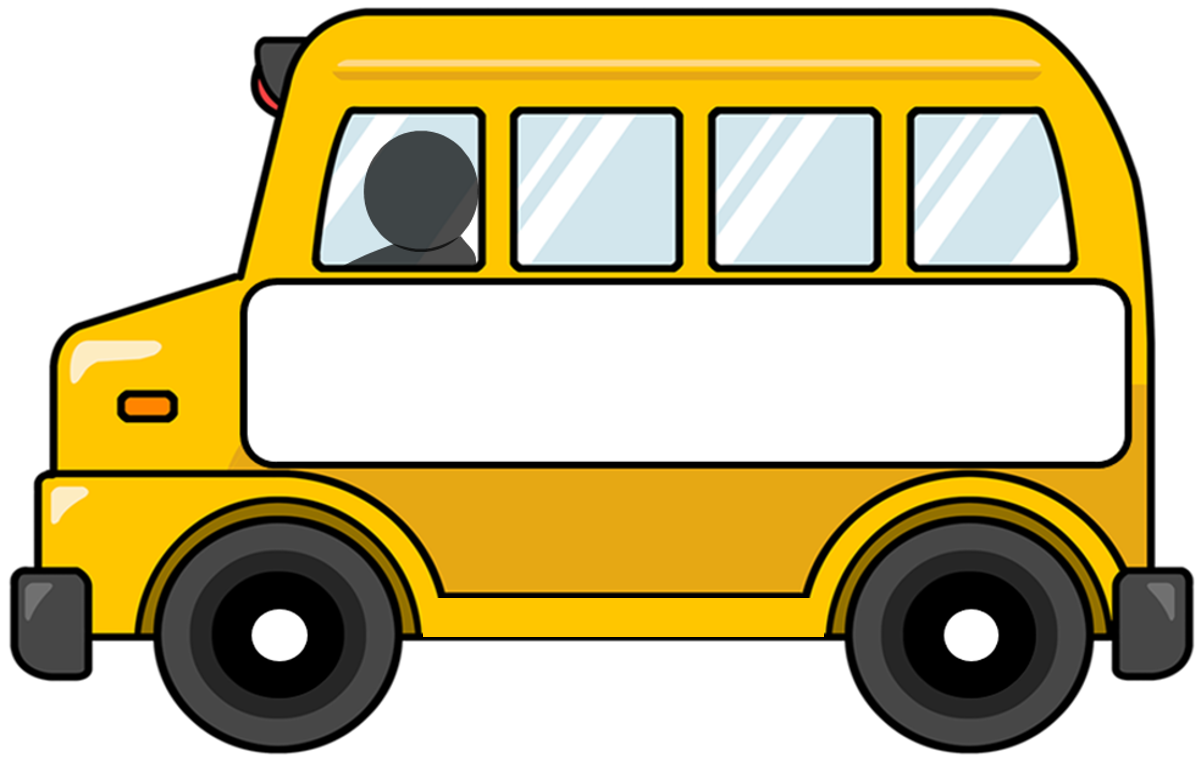 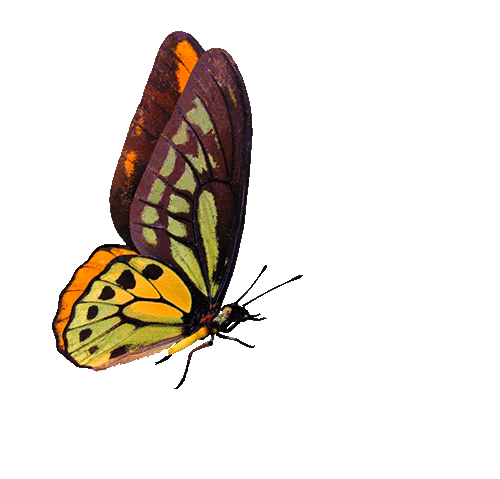 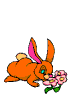 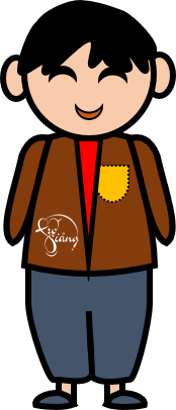 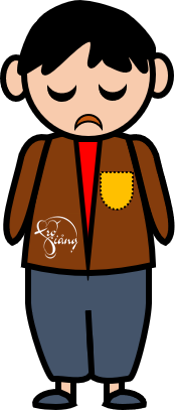 10 000 đồng
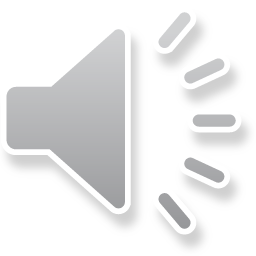 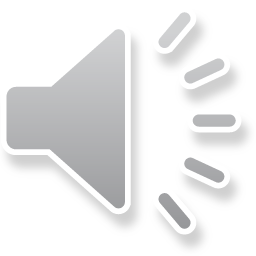 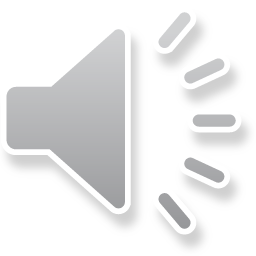 RIGHT/ĐÚNG
WRONG/SAI
Đặt tính rồi tính: 3652 : 4
4
3 652
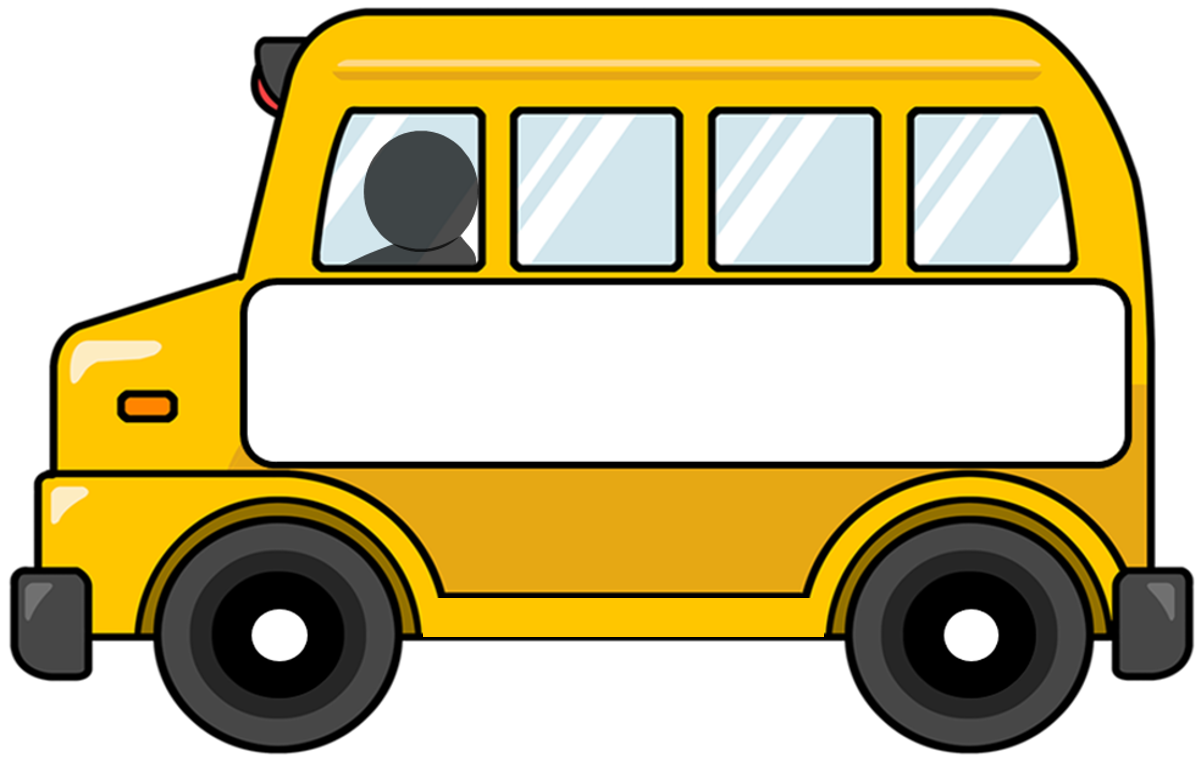 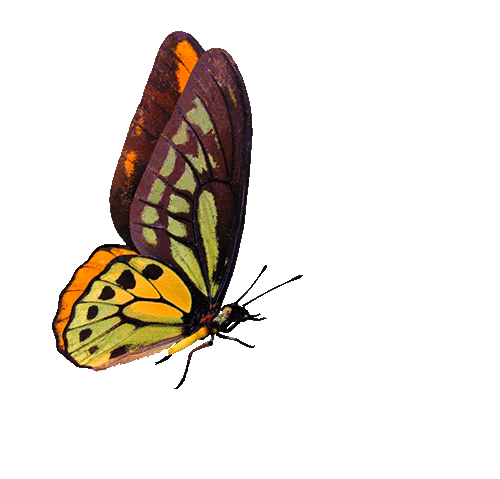 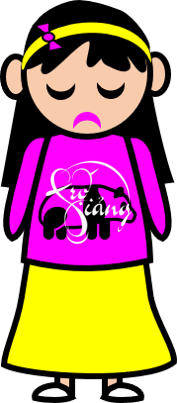 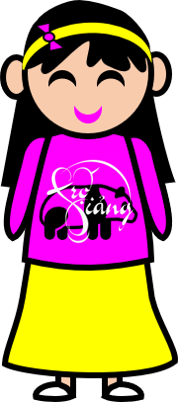 1
3
9
0
5
1
2
0
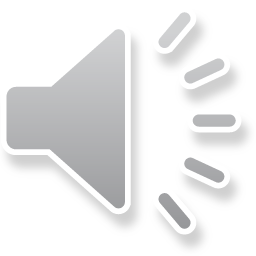 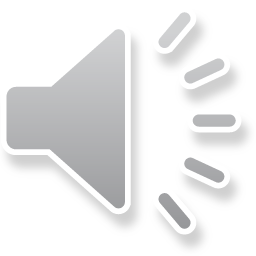 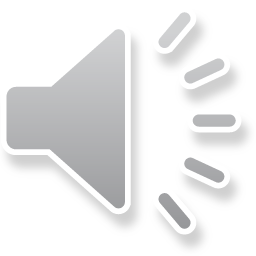 RIGHT/ĐÚNG
WRONG/SAI
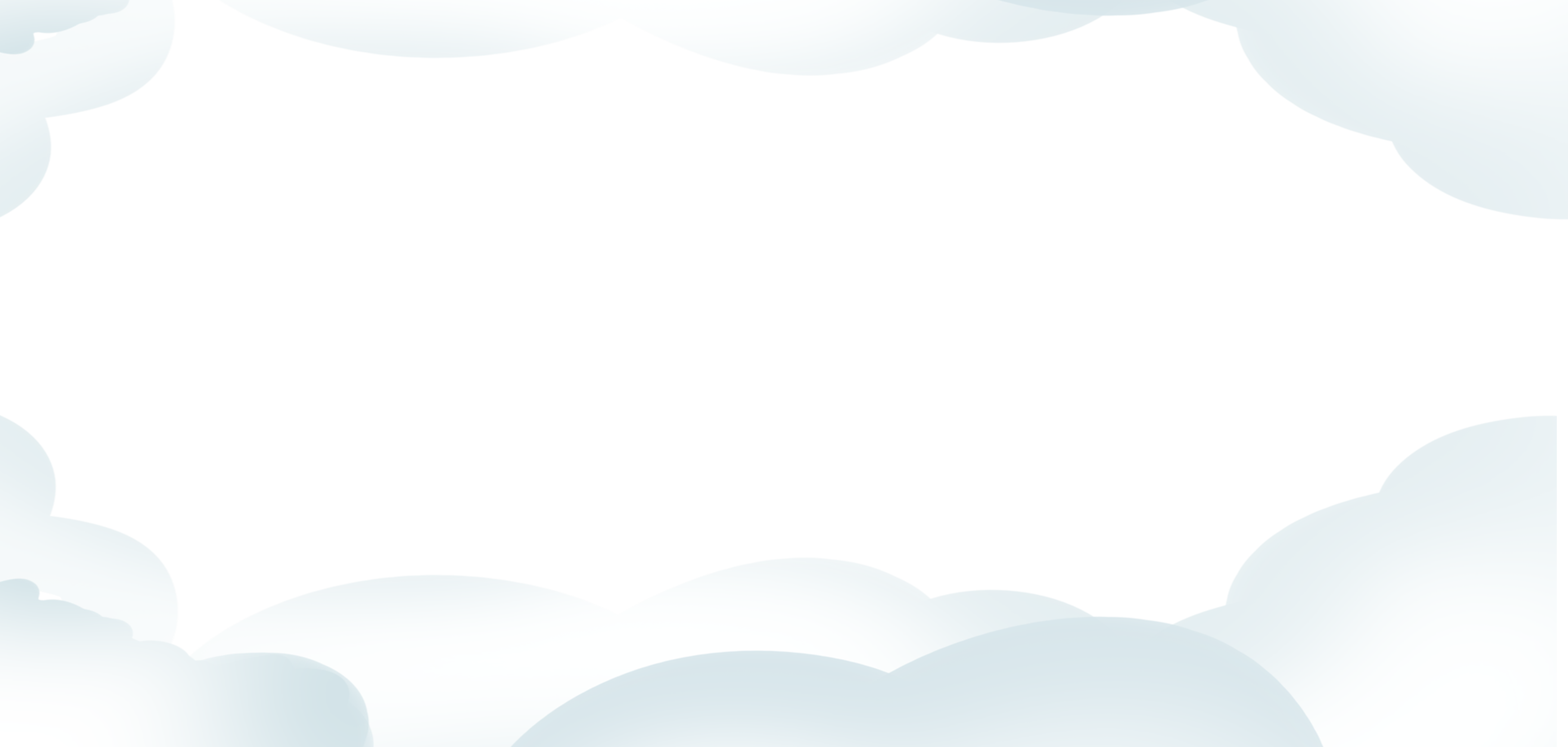 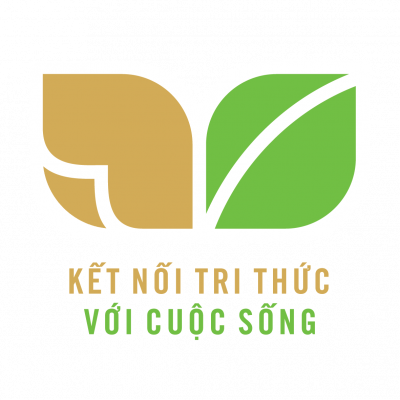 Bài 71: CHIA SỐ CÓ NĂM CHỮ SỐ CHO SỐ CÓ MỘT CHỮ SỐ
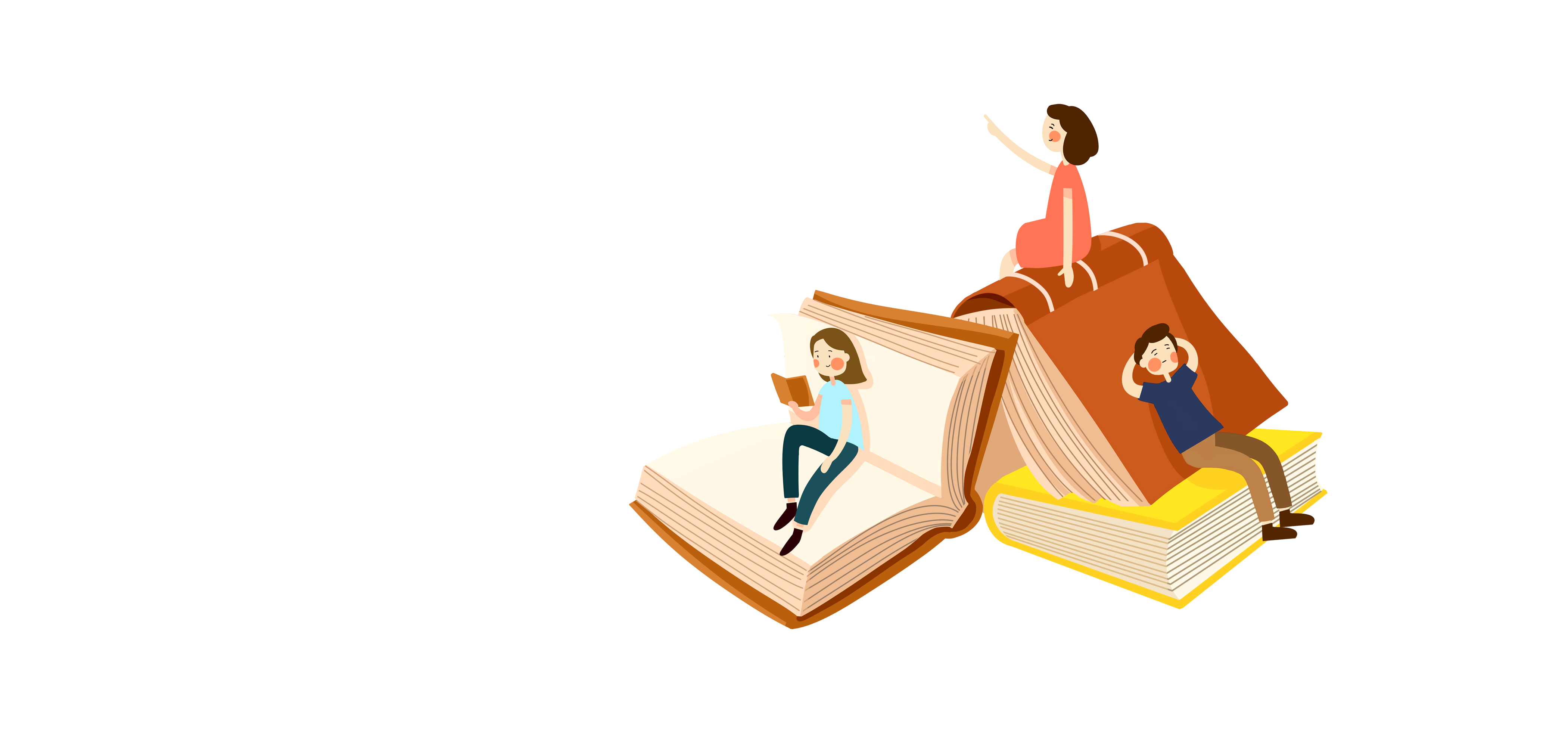 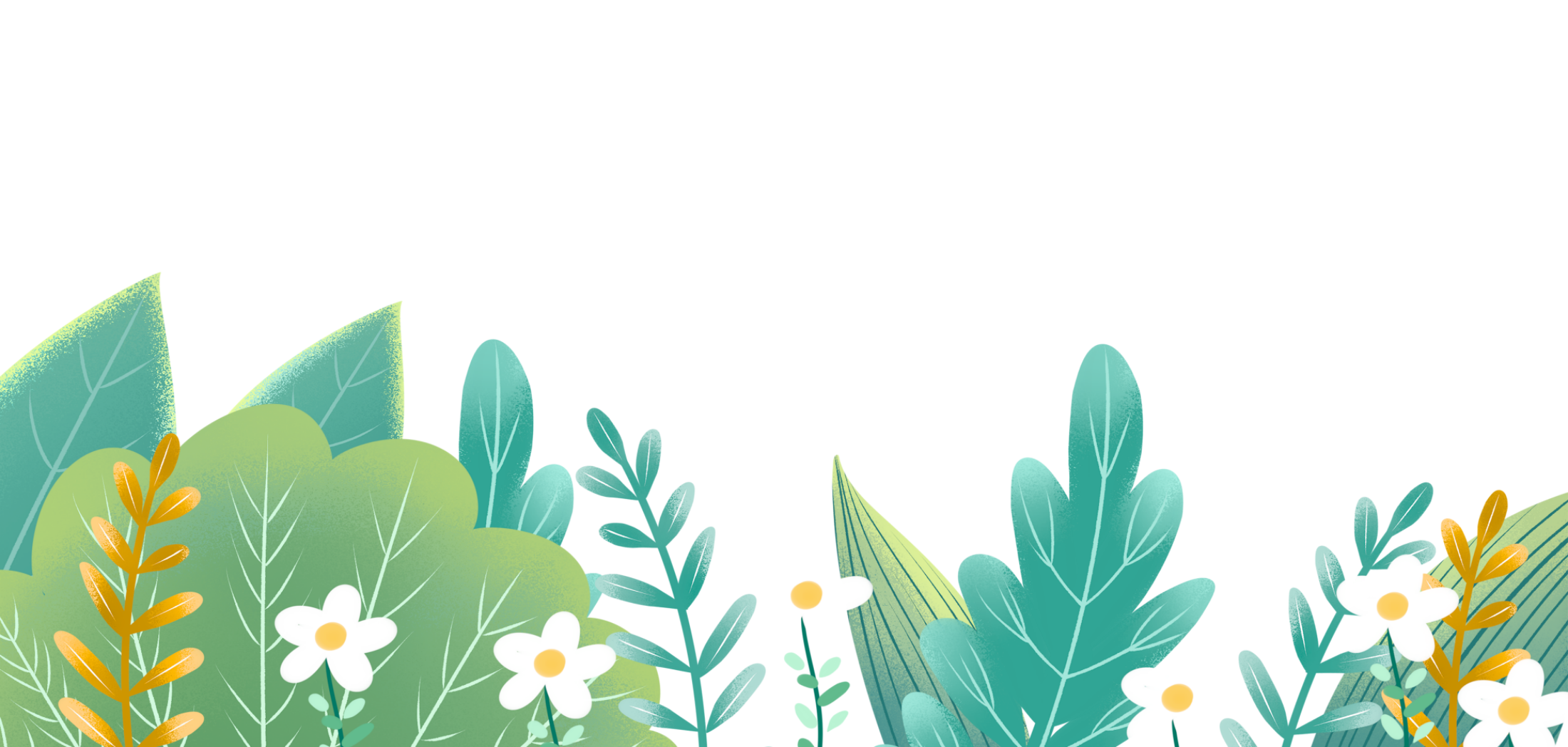 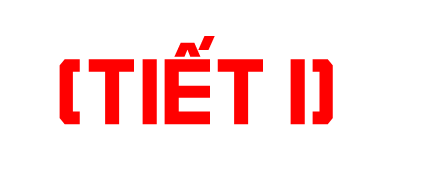 TOÁN 3
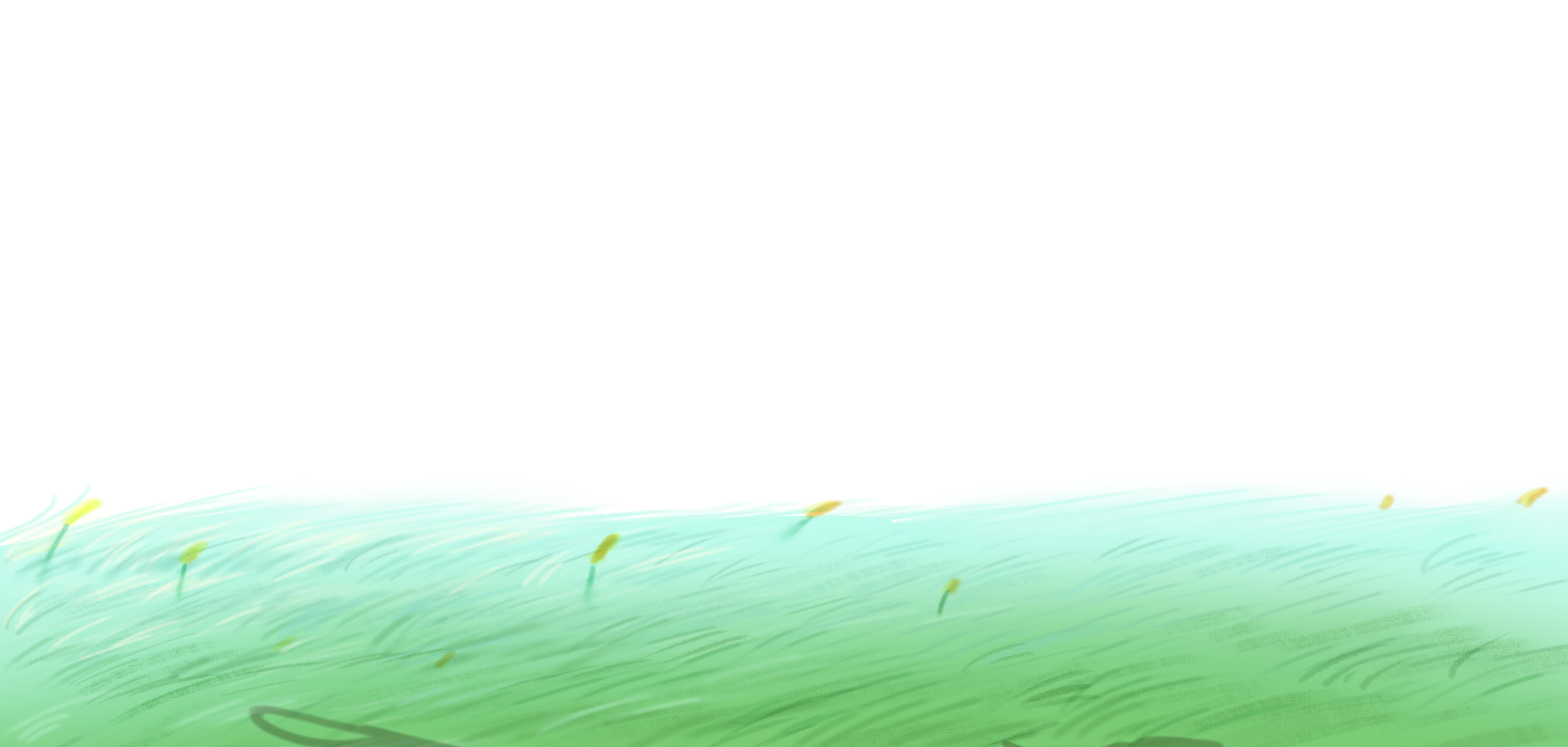 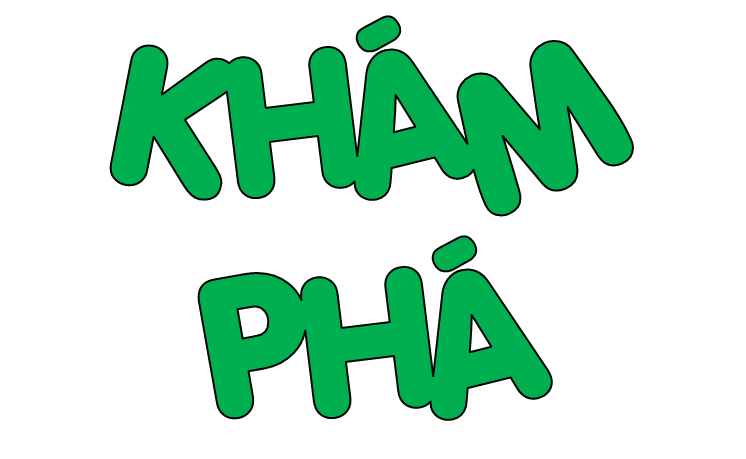 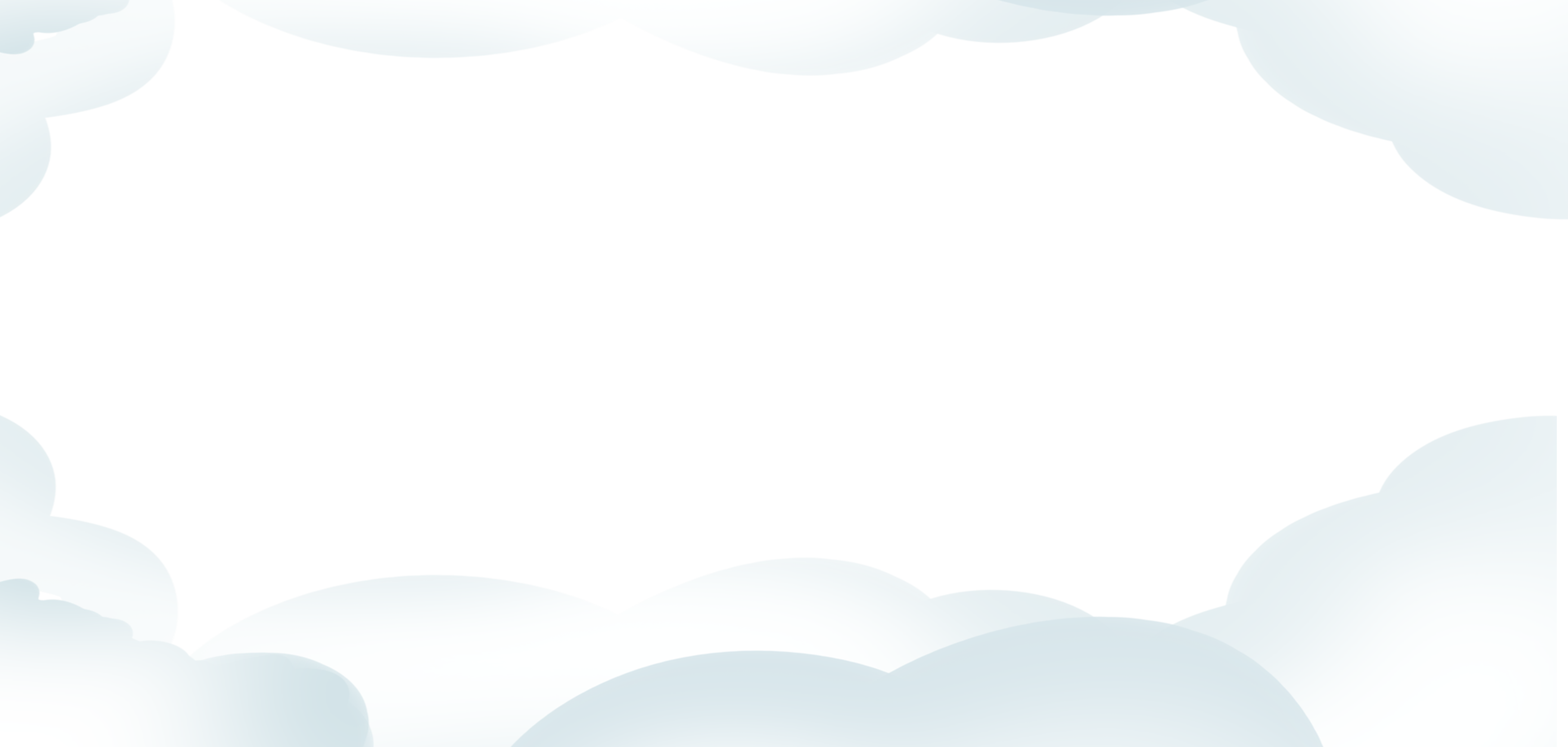 17 486 : 2 = ?
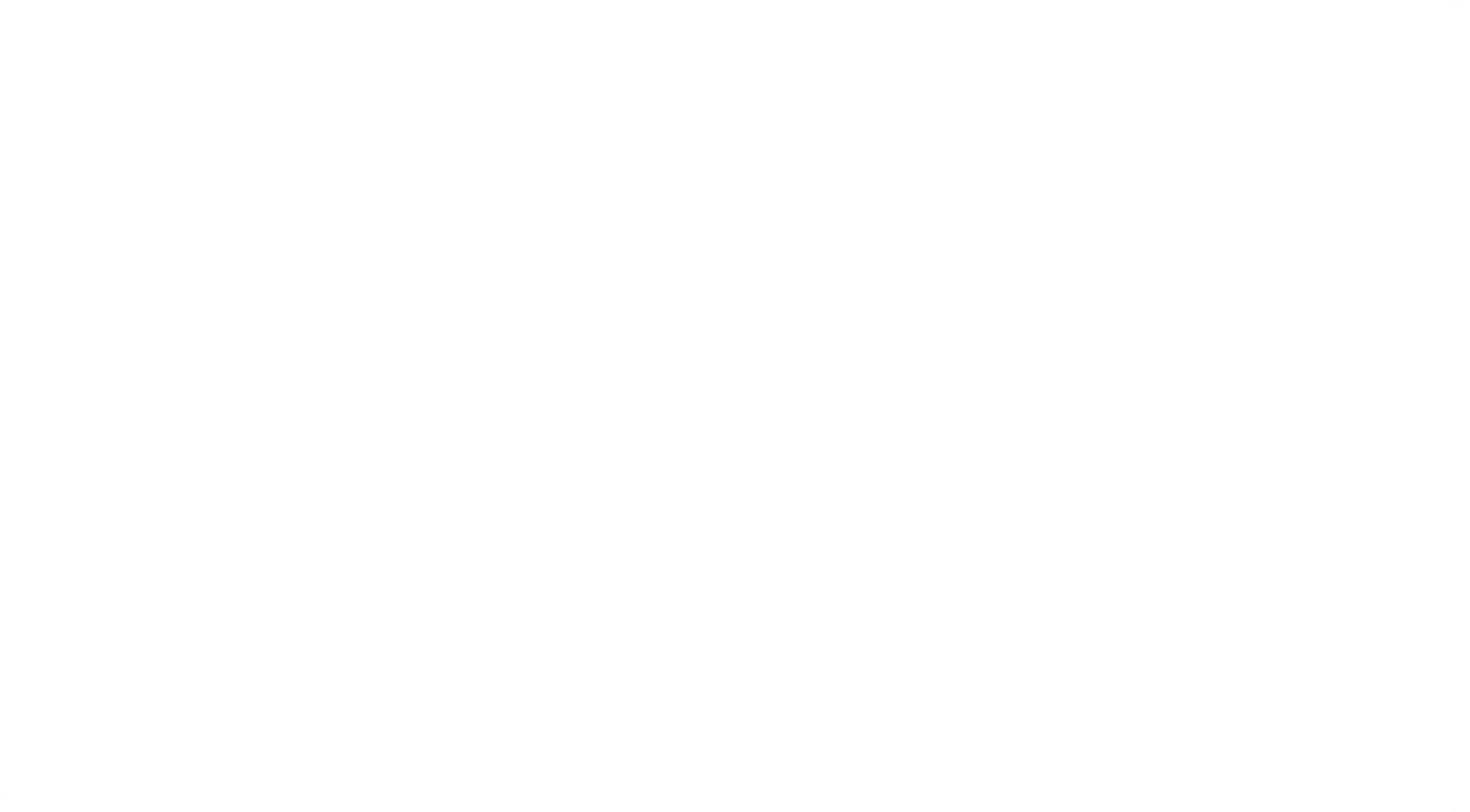 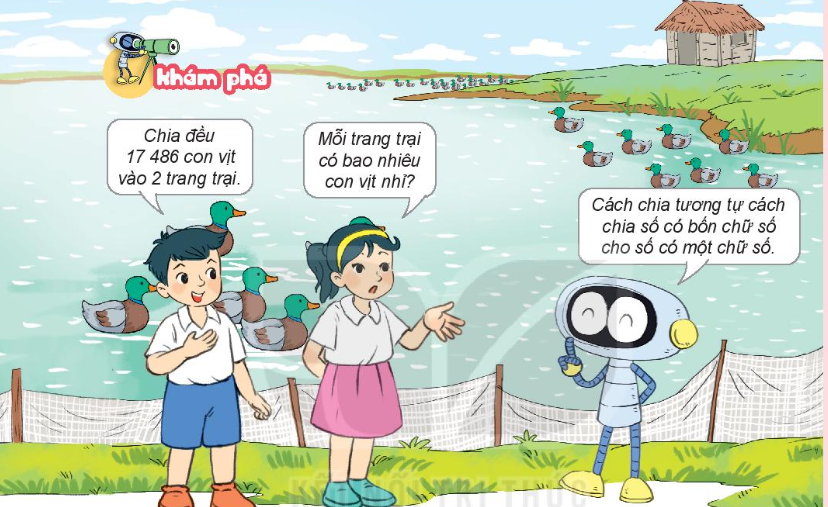 Muốn biết mỗi trang trại có bao nhiêu con vịt ta làm như thế nào?
17 486 : 2 = ?
17 chia 2 được 8, viết 8
8 nhân 2 bằng 16, 17 trừ 16 bằng 1.
17 486
2
1
4
7
4
3
8
0
8
Hạ 4; được 14; 14 chia 2 được 7, viết 7.
7 nhân 2 bằng 14, 14 trừ 14 bằng 0.
0
6
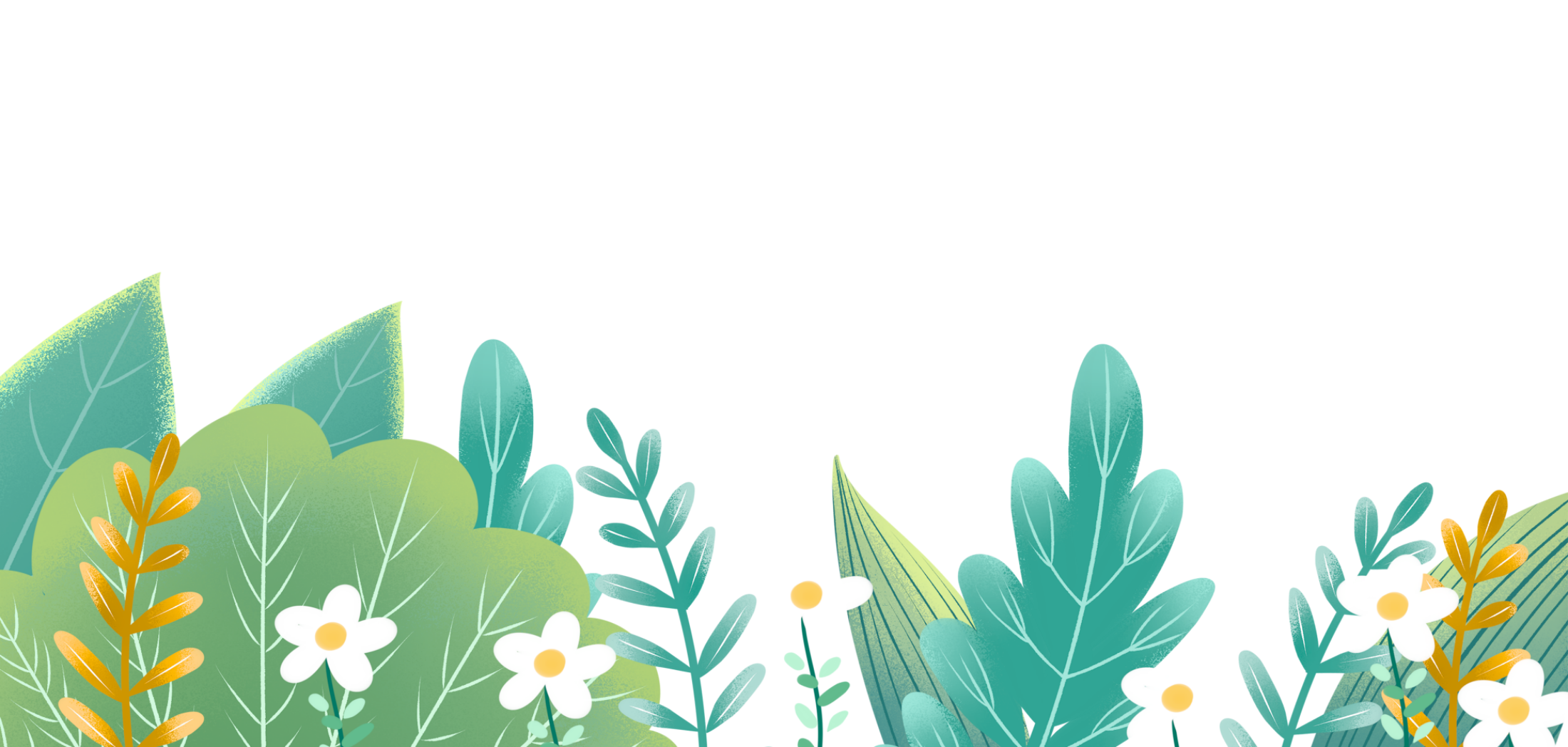 0
Hạ 8; 8 chia 2 được 4, viết 4.
4 nhân 2 bằng 8, 8 trừ 8 bằng 0.
Hạ 6; 6 chia 2 được 3, viết 3.
3 nhân 2 bằng 6, 6 trừ 6 bằng 0.
17 486 : 2 = 8 743
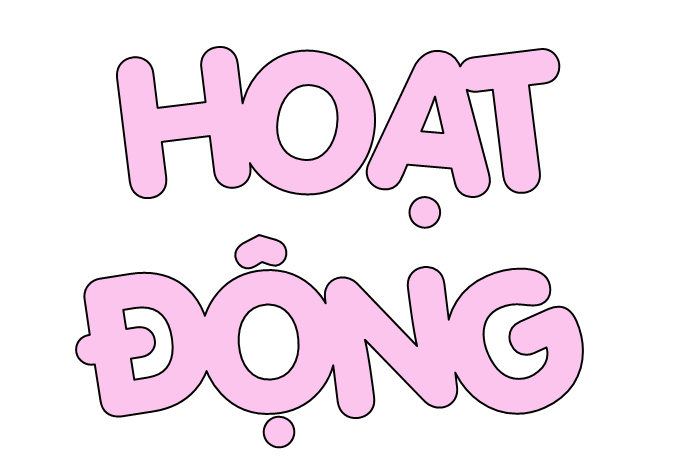 Bài 1: Tính
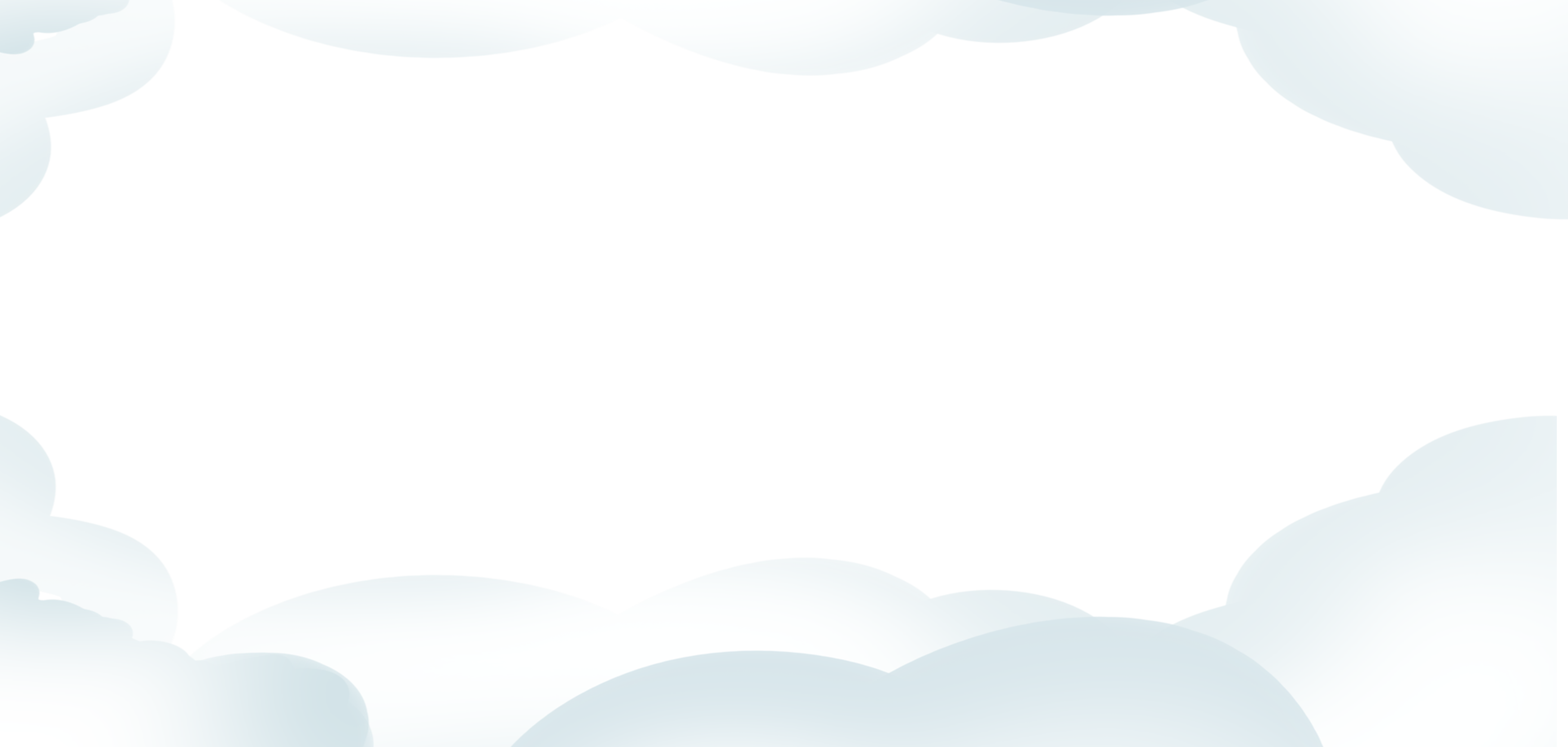 4
5
25 684
37 085
1
6
2
0
6
4
2
1
4
7
7
1
0
8
0
8
0
4
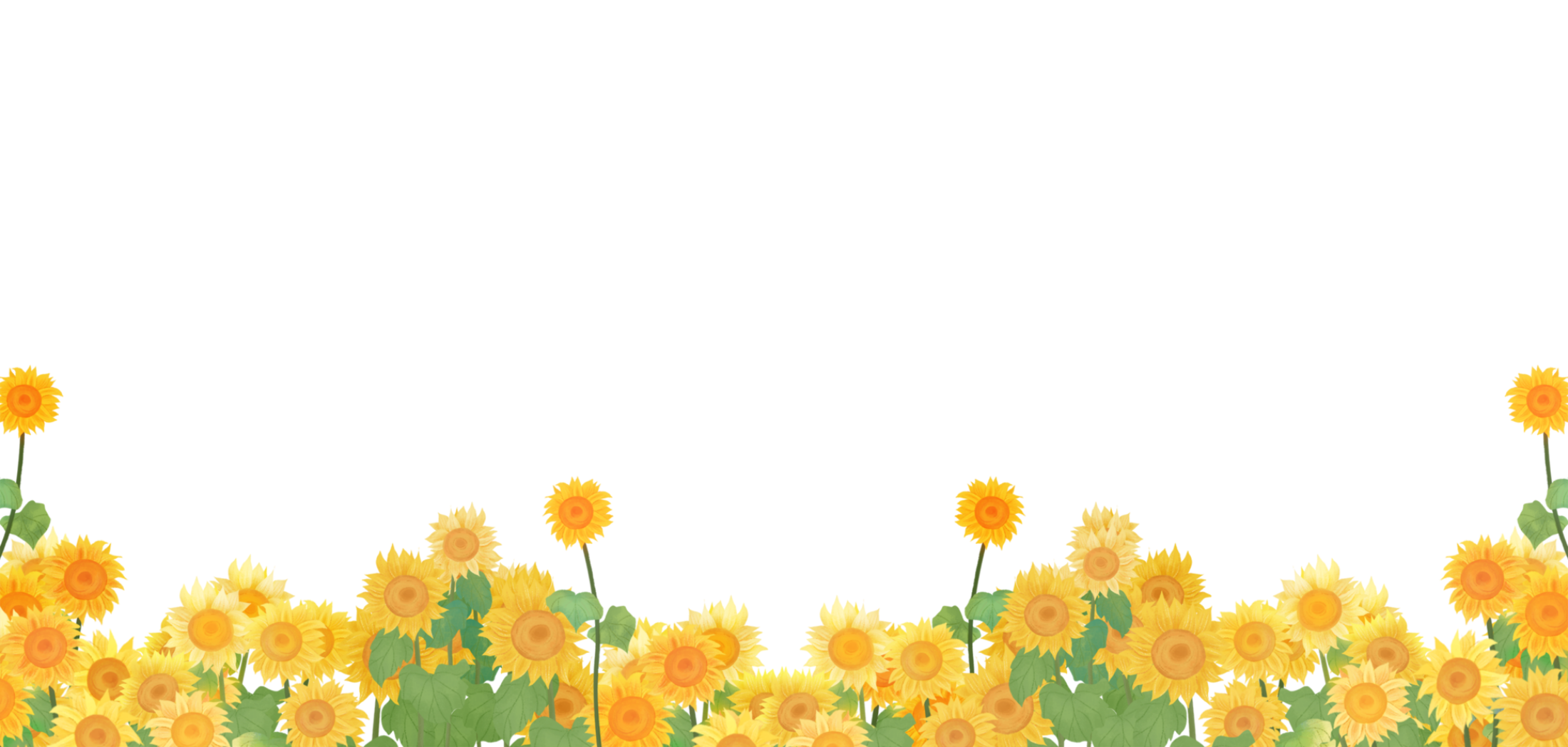 3
5
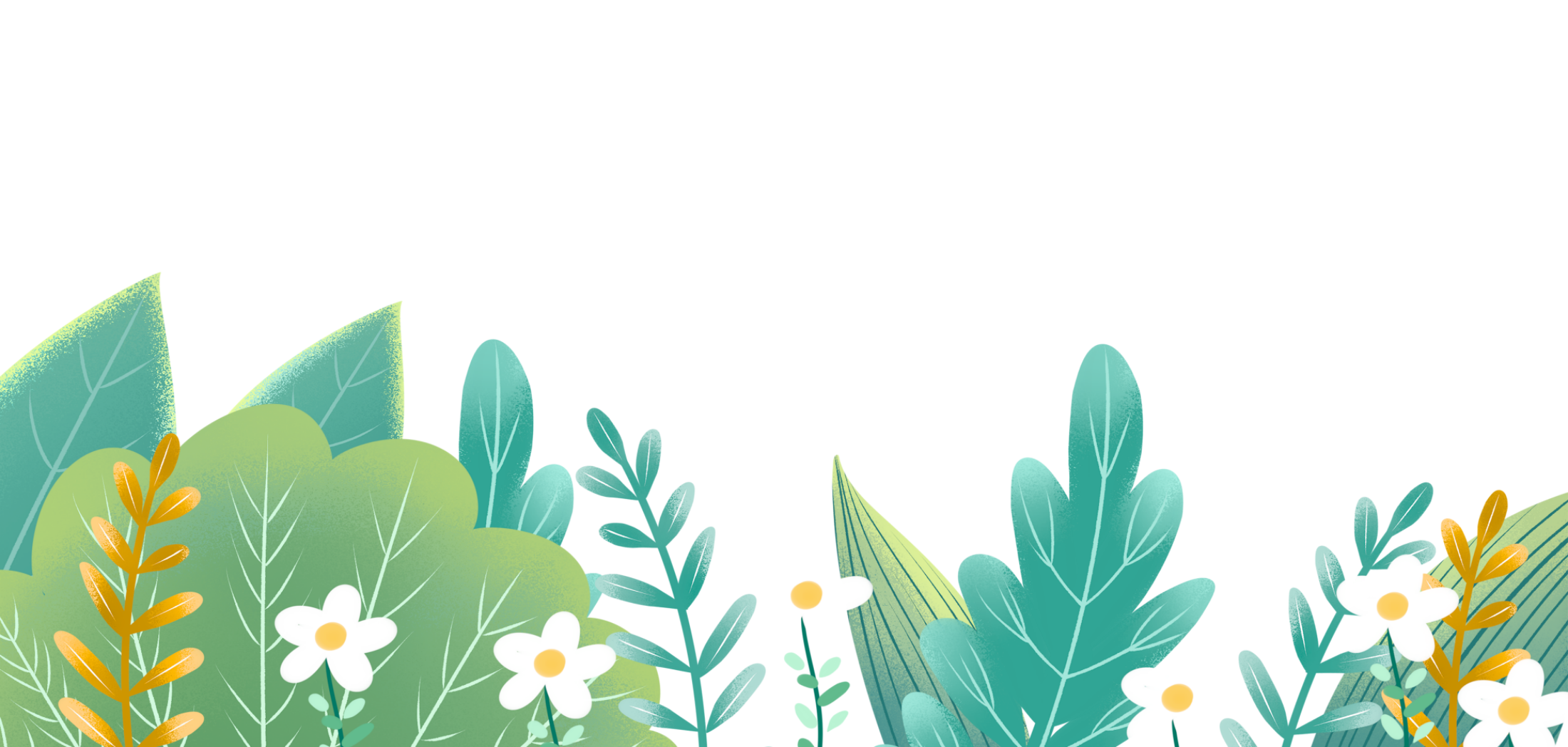 0
0
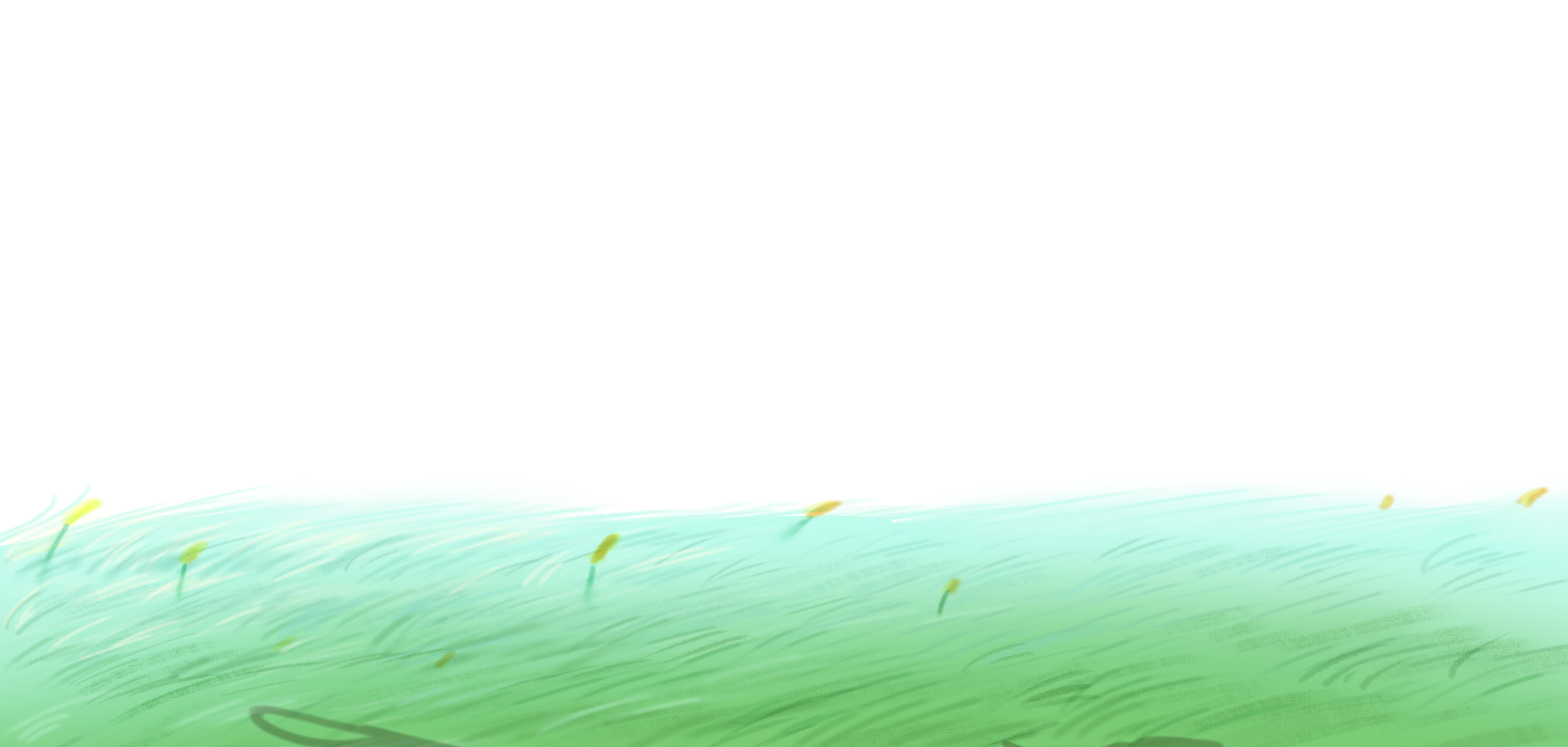 2
Đặt tính rồi tính
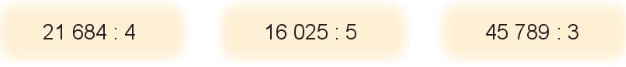 4
5
3
21 684
16 025
45 789
1
5
1
0
1
6
1
5
3
2
6
3
2
0
5
5
4
2
1
0
7
0
2
0
8
1
8
2
5
0
4
0
9
0
0
0
10 160 kg muối
? kg muối
Một kho chứa 10 160 kg muối. Người ta chia đều số muối đó vào 4 ô tô để chở lên miền núi. Hỏi mỗi ô tô chở được bao nhiêu ki-lô-gam muối?
3
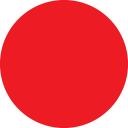 Tóm tắt:
Bài giải:
Mỗi ô tô chở được số ki-lô-gam muối là:
10 160 : 4 = 2540 (kg)
Đáp số: 2 540 ki-lô-gam muối
VẬN DỤNG
	Trong phong trào góp sách truyện tặng các bạn trường vùng xa, các bạn học sinh trường Nguyễn Bá Ngọc đã quyên góp được 12 336 quyển truyện. Số truyện ấy được chia đều để gửi tặng cho 4 trường. Hỏi mỗi trường được tặng bao nhiêu quyển truyện?
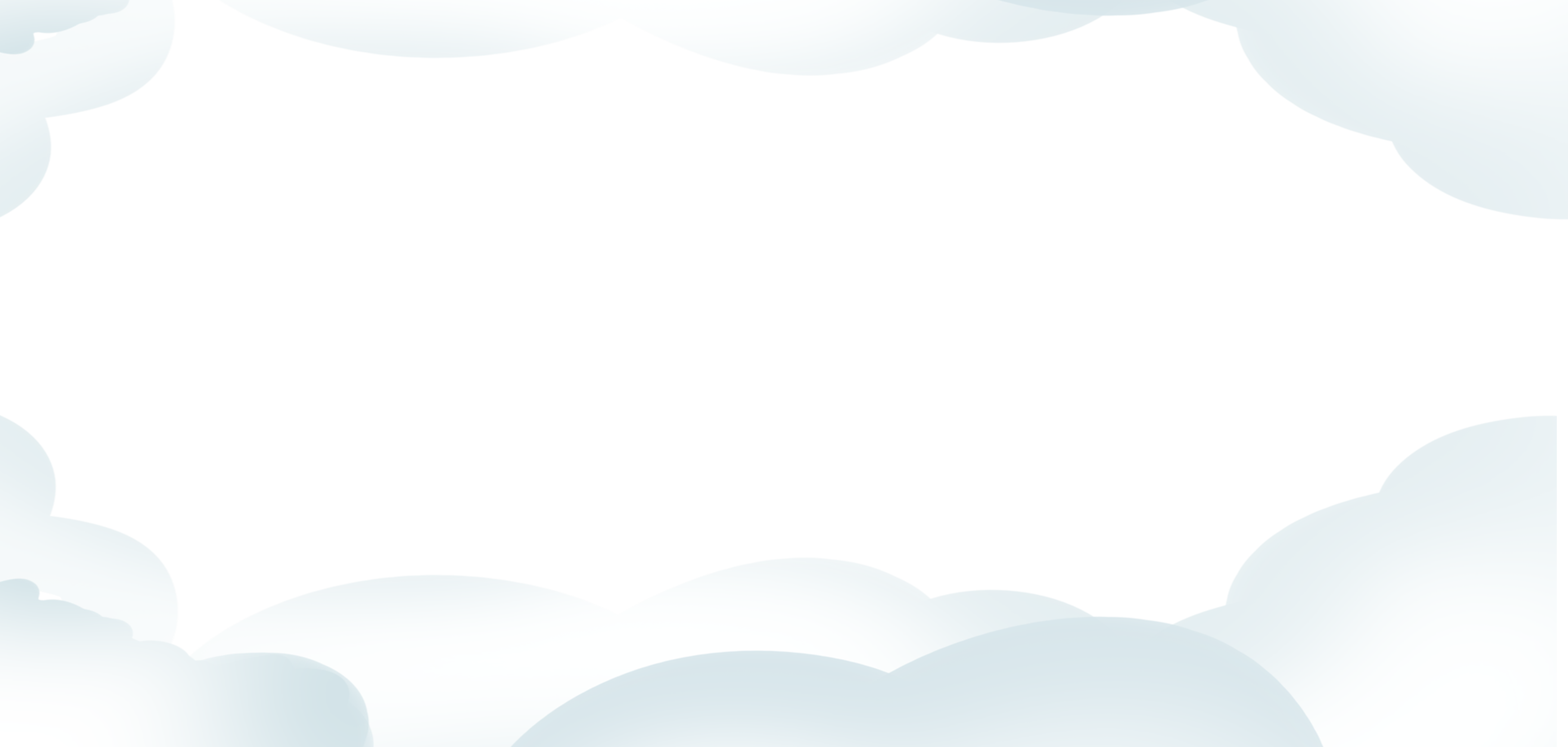 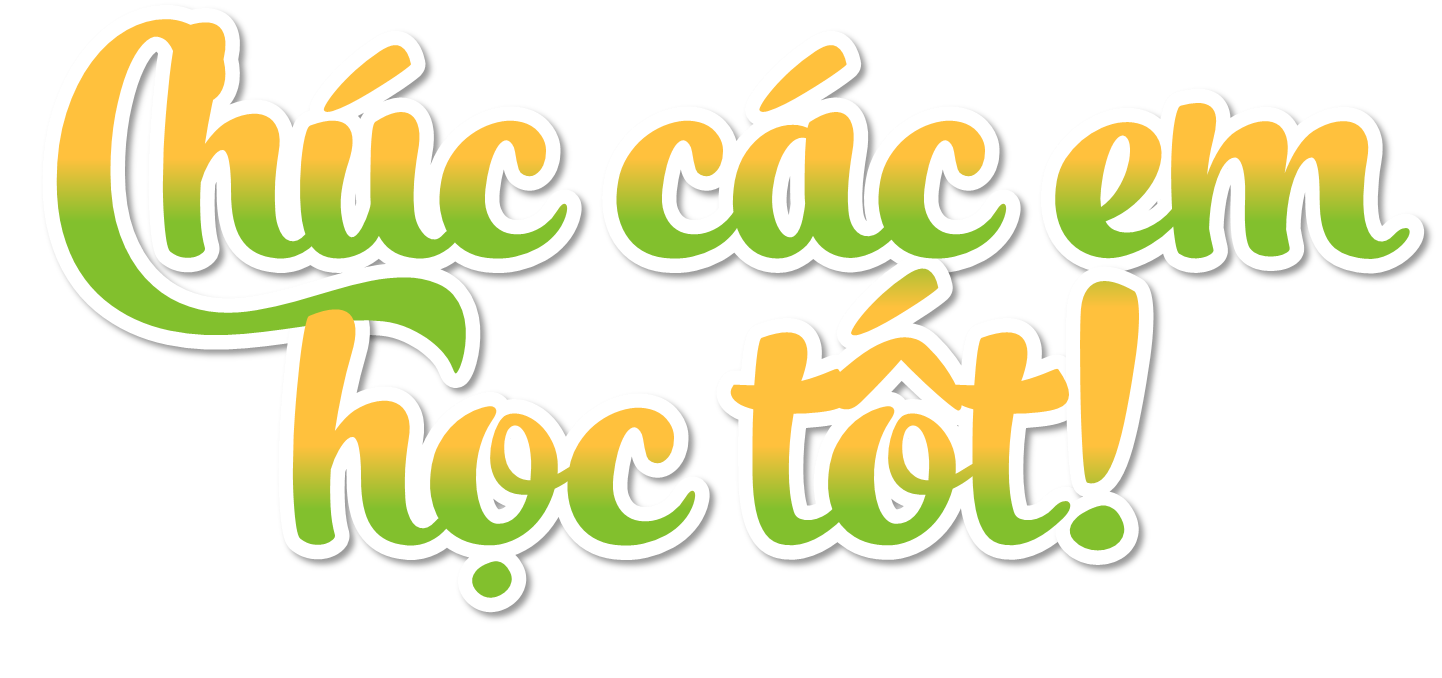 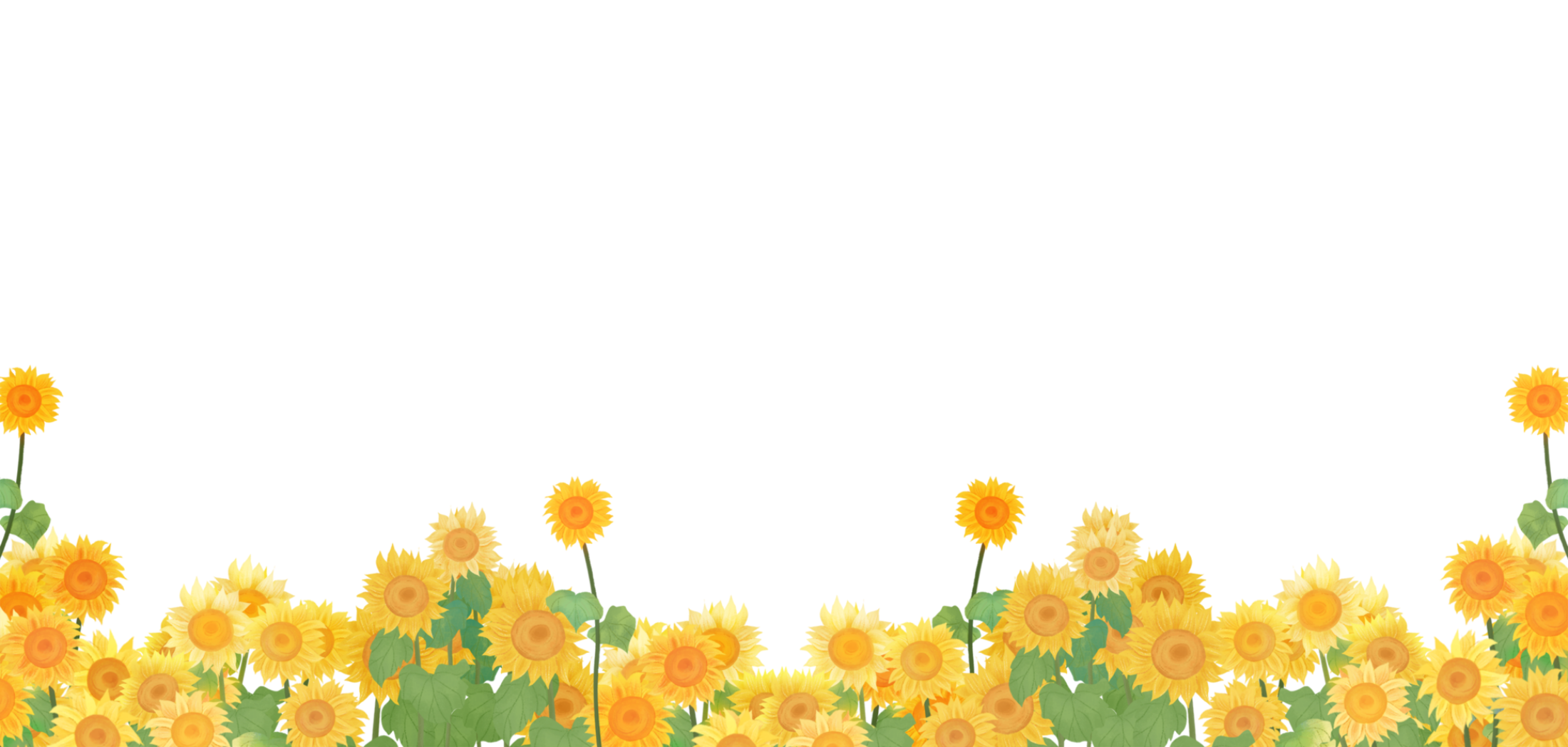 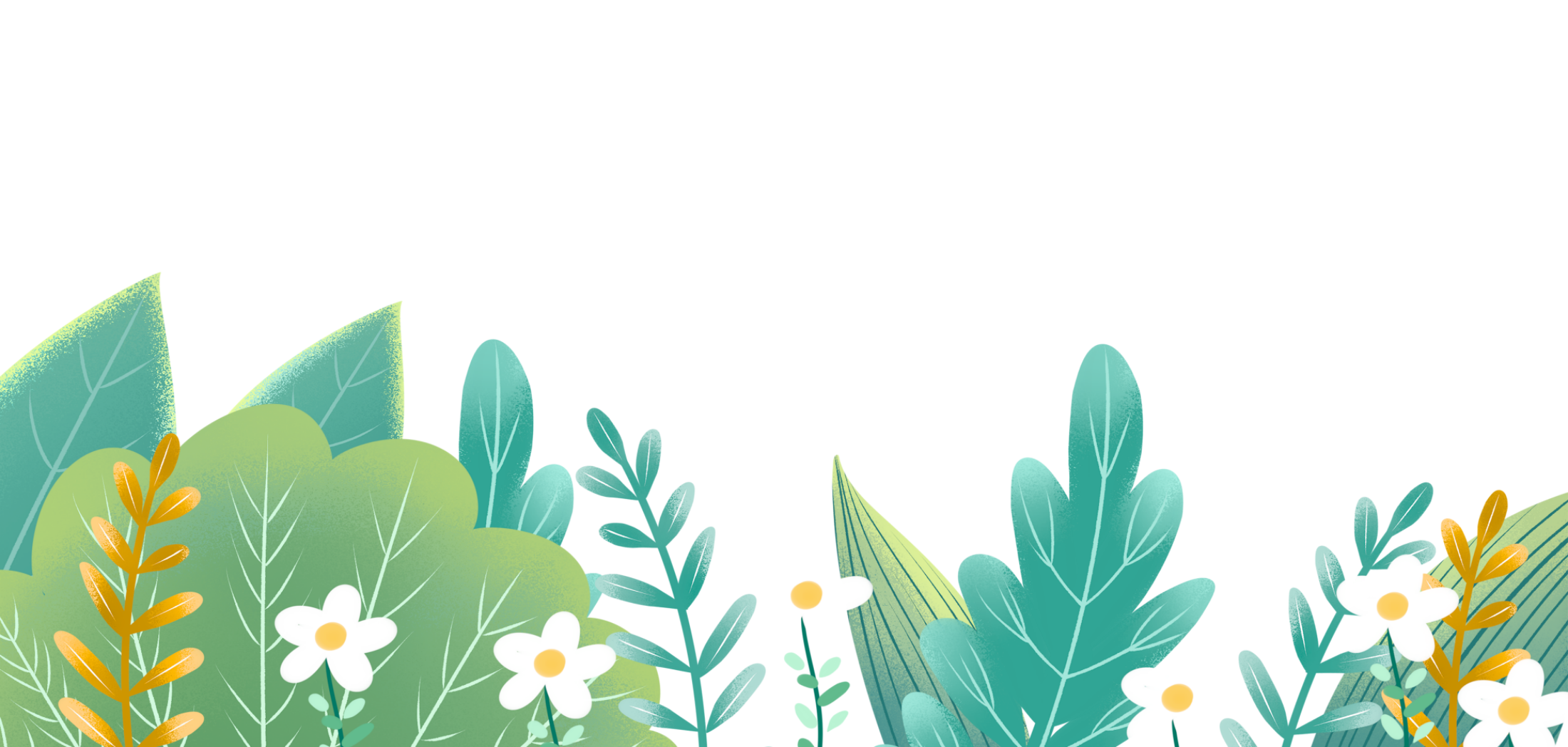 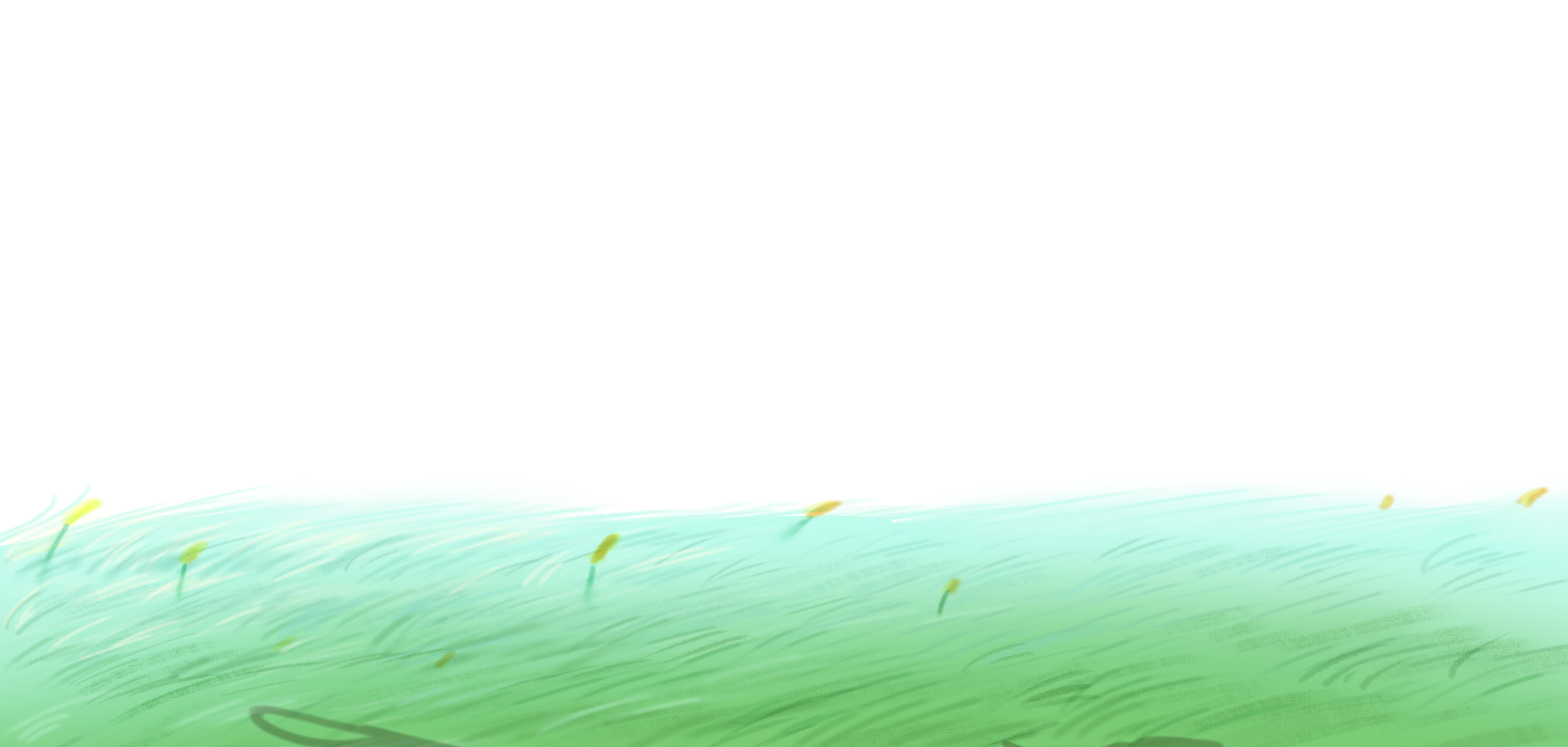